Сольфеджио 1 класс
Спой и сыграй гамму фа мажор
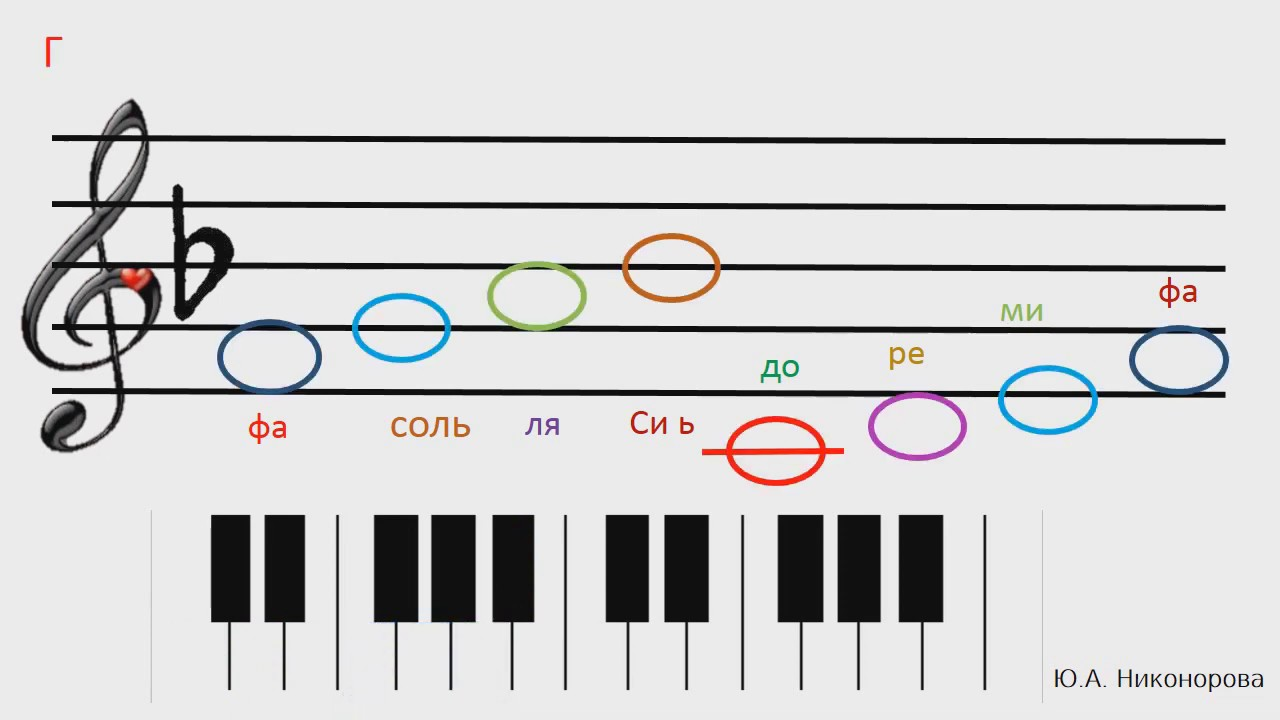 Спой и сыграй гамму фа мажор
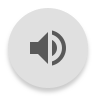 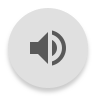 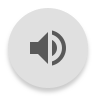 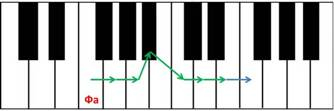 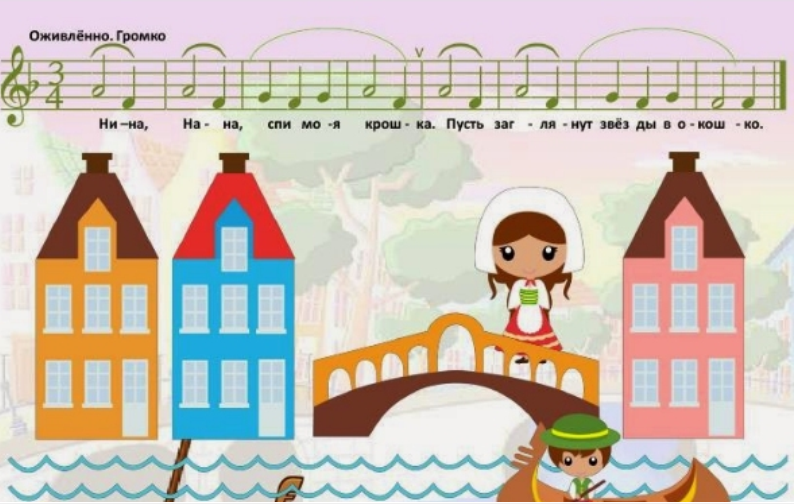 Спой и сыграй песенку в  фа мажоре. Выучи наизусть.
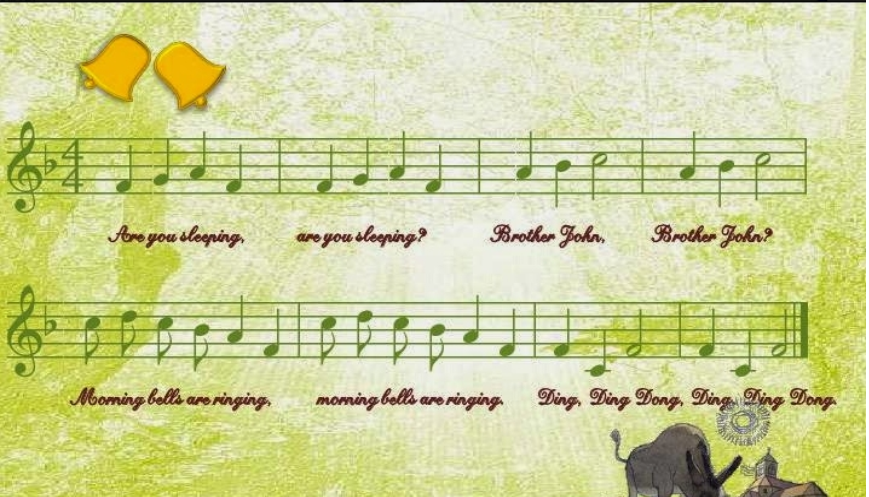 Спой и сыграй песенку в  фа мажоре. Выучи наизусть.
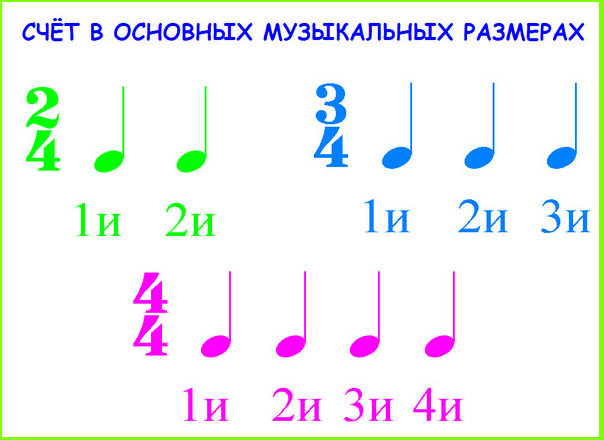 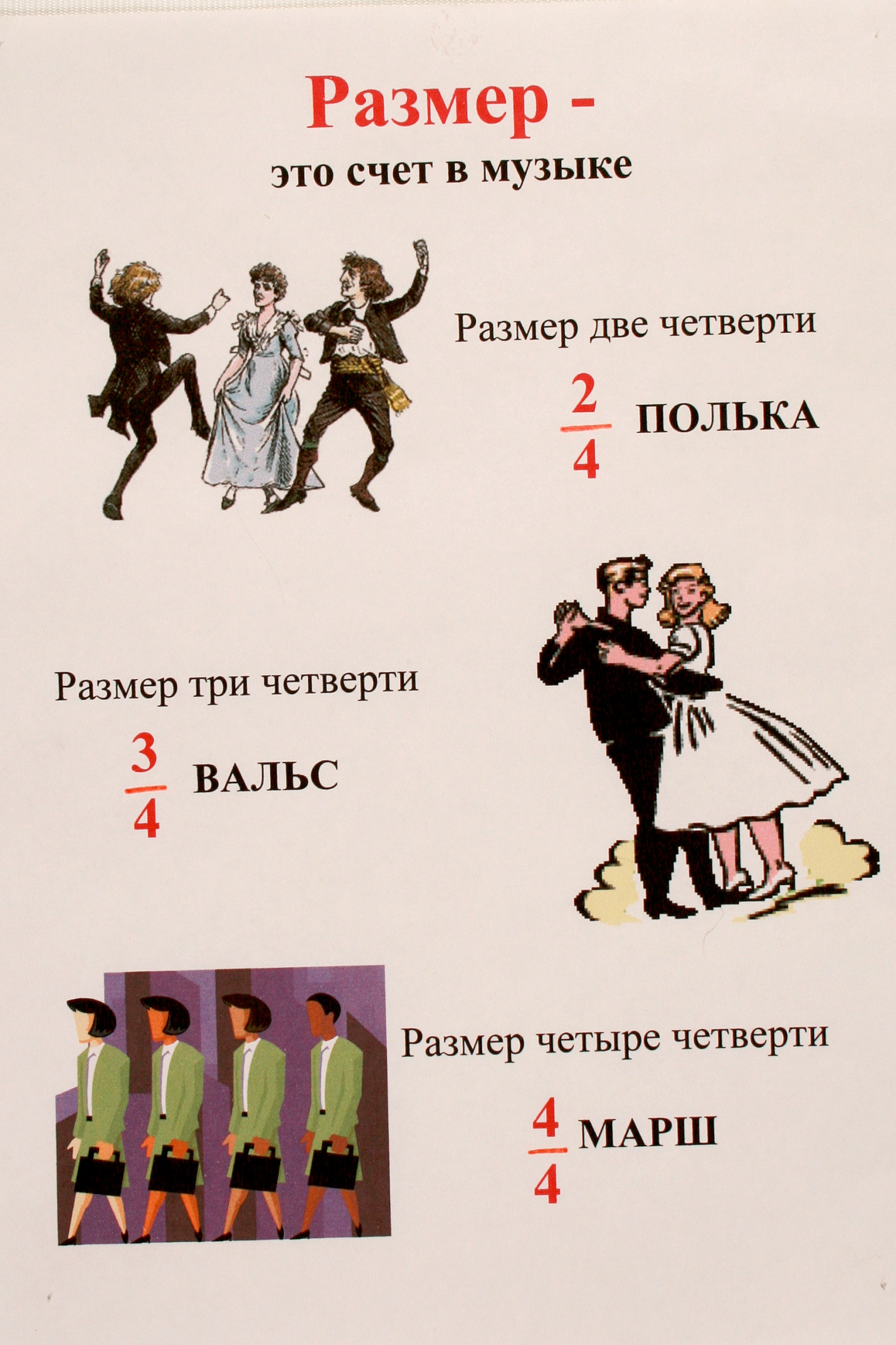 Простучи ритм в размере 4/4
Простучи ритм в размере 4/4
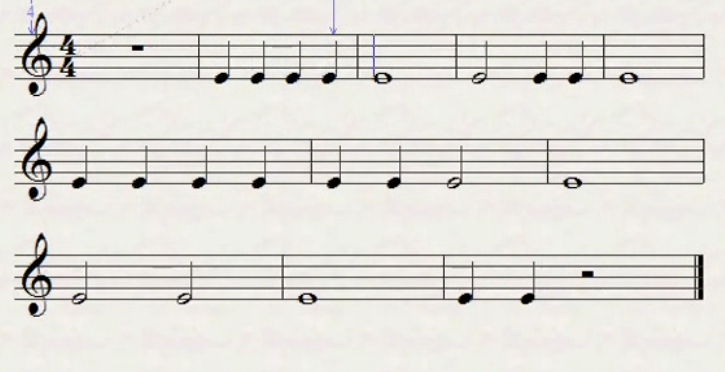 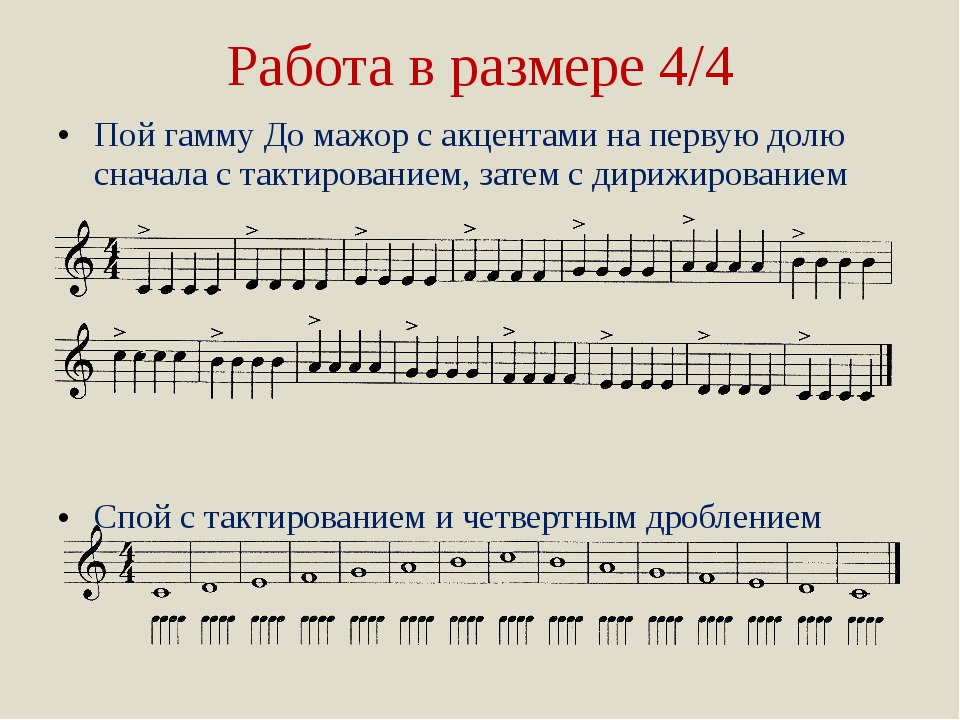 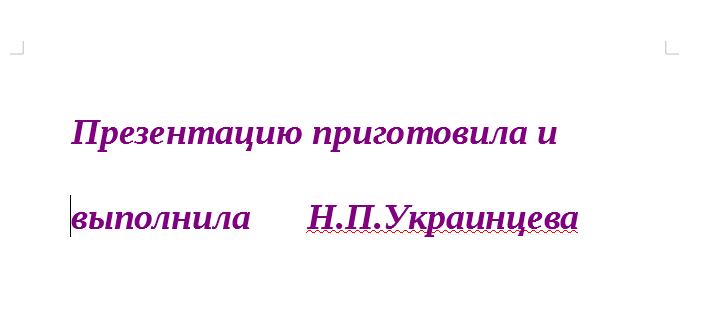